Использование технологий ТРИЗ в непосредственной образовательной деятельности по формированию элементарных математических представлений
ТРИЗ (теория решения изобретательных задач)
Это одна из самых уникальных методик развития творческой деятельности дошкольников.
Писатель – фантаст Г.С.Альт
шуллер.
Цель ТРИЗ
Научить мыслить системно, с пониманием происходящих процессов
Девиз ТРИЗовцев
«Можно говорить
 всё!»
В ТРИз существует много приемов  работы для активизации творческих  способностей 
 в различных видах деятельности.
Благодаря ТРИЗ технологии процесс обучения является интересным и увлекательным.
Методы и приемы ТРИЗ
Мозговой штурм
Прием  фантазирования (Эвроритм)
Творческие задания
«Да- Нет»
Системный оператор
Моделирование  маленькими человечками
Мозговой штурм
Необходим тогда, когда обсуждается ситуация, из которой на первый взгляд нет реального выхода. Благодаря «Мозговому штурму» дети понимают, что из любой ситуации есть выход, таким образом у них формируются основы рационального творческого мышления.
Чтобы посчитать бананы, растущие высоко на пальме их сначала нужно снять!
Подставить стул
Залезть друг другу на плечи
Потрясти пальму
Раскрутить и накинуть на пальму веревку, как это делают индейцы.
Прием  фантазирования (Эвроритм)
Позволяет ребенку стать   на время изобретателем. (Используем при обучении порядковому счету)
Составить рекламное объявление для газеты так, чтобы слова начинались на одну букву «П», и использовать не более 10 слов.
Попугай
Посмотреть
Петька
Пушистый
Продается
Певчий 
Пожалуйста
Пятилетний 
Приходите
Продается певчий пушистый попугай Петька, пятилетний, полузеленный. Пожалуйста приходите посмотреть.
Творческие задания с элементами ТРИЗ Нарисуй единой линией
Задание на дорисовку
Задания со счетными палочками
Волшебные фигуры
Данные игры формируют в ребенке креативные мышление восприятие  логику память воображение,  что в дальнейшем будет востребовано в  любой детской деятельности.
«Да-Нет»
Позволяет решать задачи с постепенным сужением круга поиском.
Это фигура?     Нет
Это число?     Да
Это число нечетное?    Нет
Это число четное?   Да 
Это число меньше 6?   Да
Это число больше 2?   Да
Это число 4?   Да
Системный оператор
Побуждает ребенка  к самостоятельному рассуждению по отношению к объекту, имеющее прошлом настоящее и будущее. Этот прием используем при ознакомлении с геометрическими фигурами, так и с числами.
Рассмотрим систему
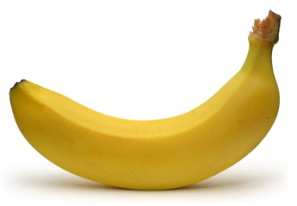 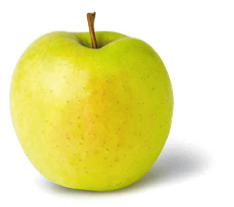 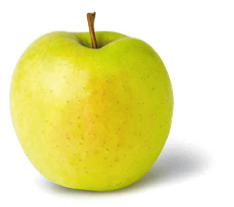 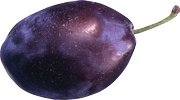 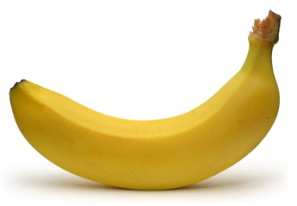 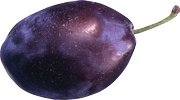 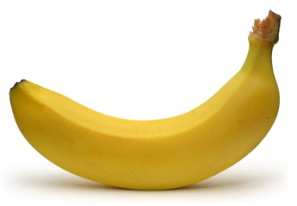 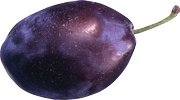 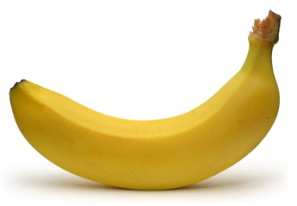 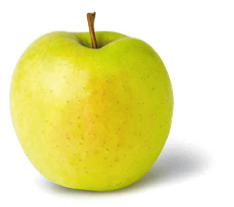 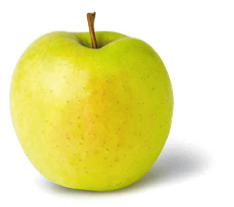 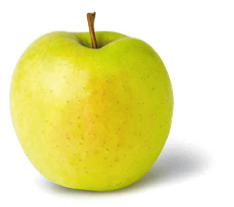 Моделирование маленькими человечками
Прием, позволяющий объяснить и сформировать внутреннее строение объектов и взаимодействие между ними. Для этого используются человечки обладающие разными свойствами
При знакомстве с понятиями «Форма предмета»  дети  знакомятся и со «Свойствами предмета»
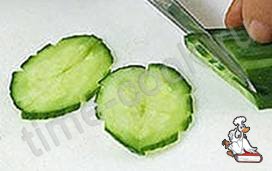 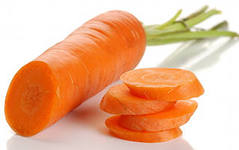 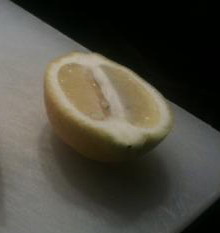 Таким образом, можно сказать, что дошкольный возраст и технология ТРИЗ, дают прекрасные возможности, для развития способностей к познанию математике. И от того на сколько были использованы эти возможности во многом будет зависеть творческий потенциал  взрослого человека.
Правила по применению методов и приемов ТРИЗ.
Изучить методы и приемы ТРИЗ
Тщательно продумать, как организовать обучение детей
Для обучения ребенка создать комфортную обстановку
Обдумать вопросы и предполагаемые ответы детей
Использовать привлекательный наглядный материал, в котором ярко подчеркнуть именно тот признак, на который должно быть направленно внимание детей
Использовать нетрадиционный материал
Наглядные, словесные и практические методы и приемы обучения использовать в комплексе.
Кроме того, методы ТРИЗ учат детей
Слышать вопрос воспитателя и ответ другого ребенка
Формулировать свой ответ
Оперировать математической терминологией
Осуществлять самоконтроль и взаимоконтороль
Справедливо оценивать результаты своей работы и работы сверстников